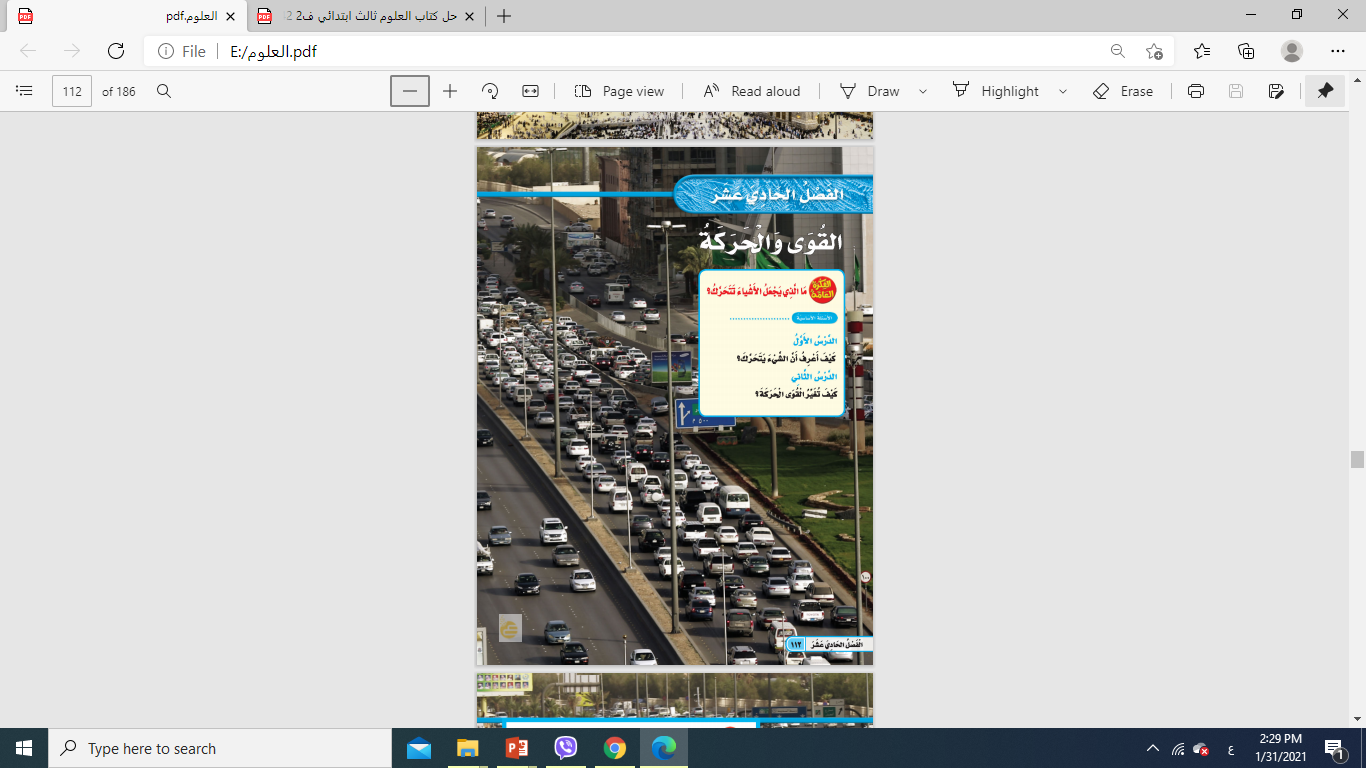 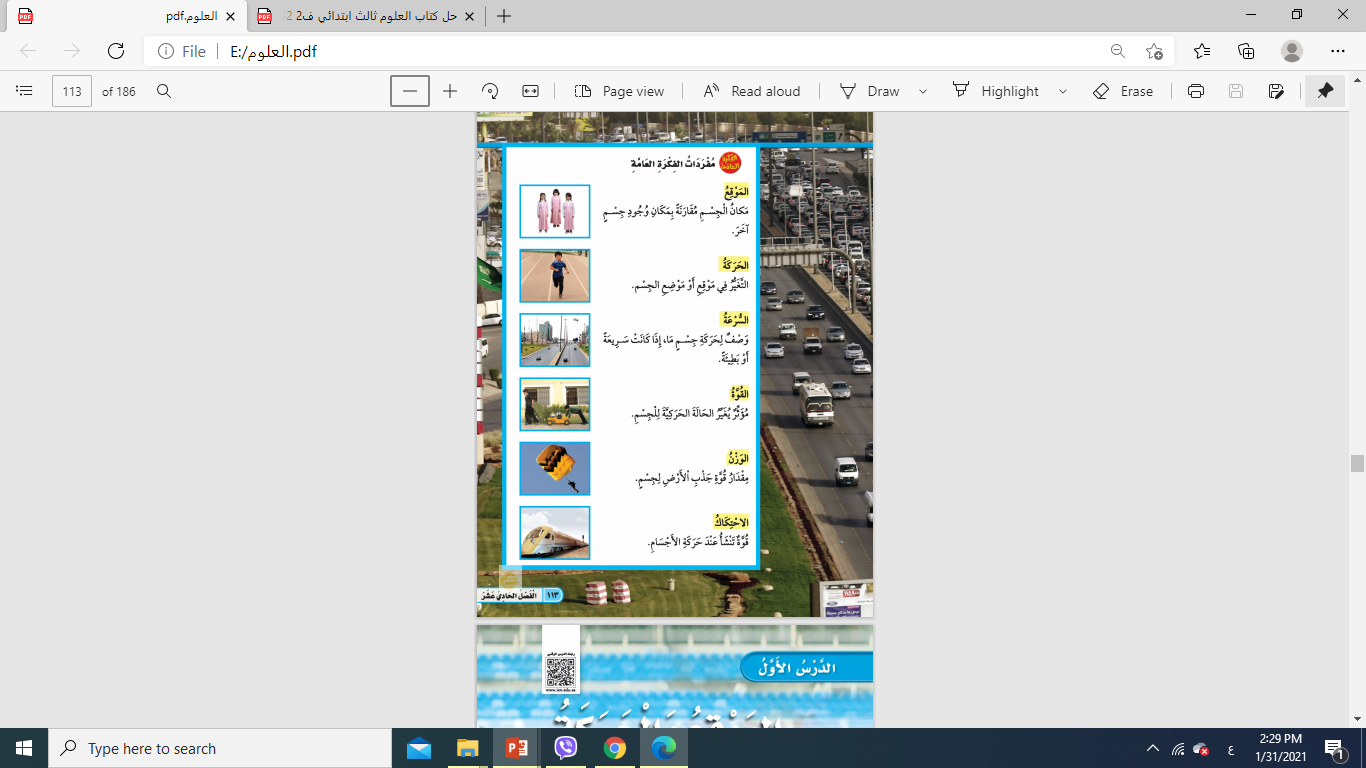 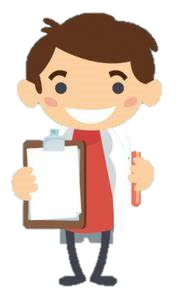 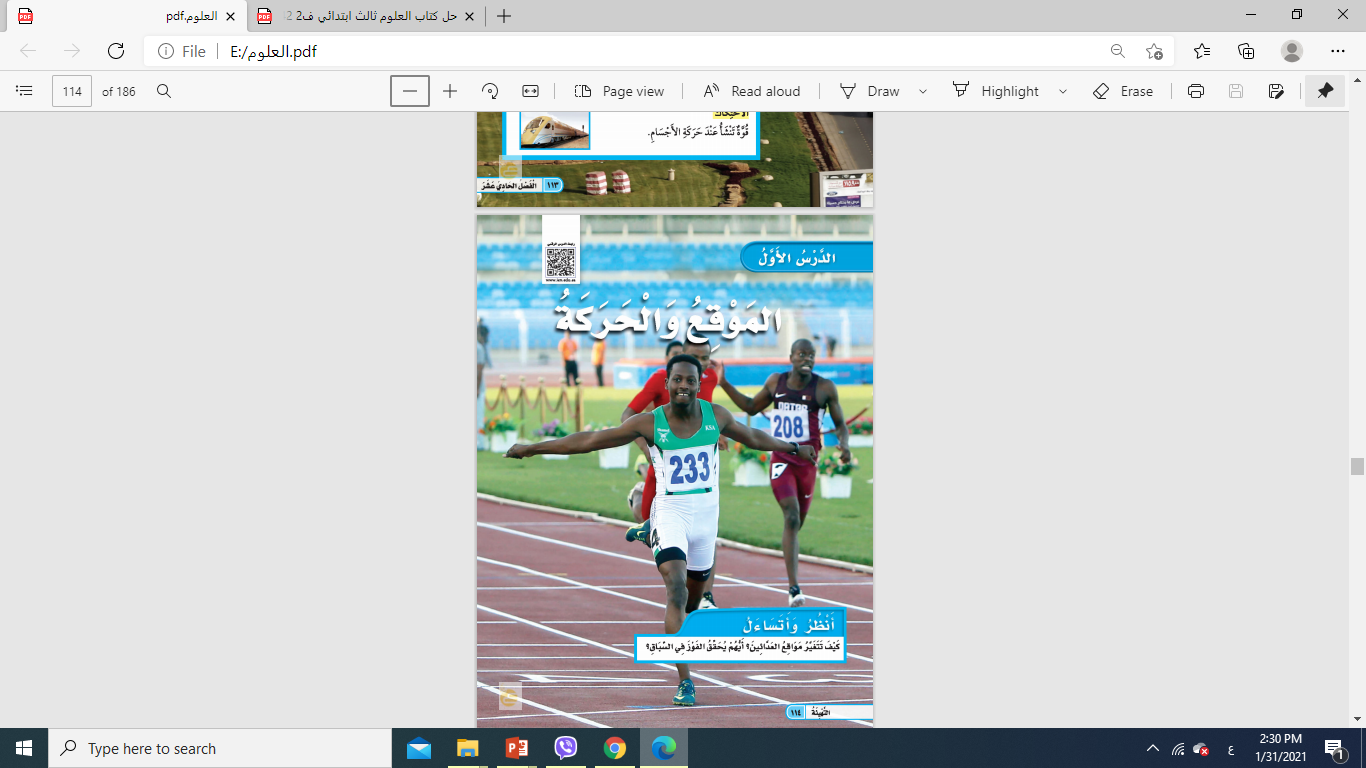 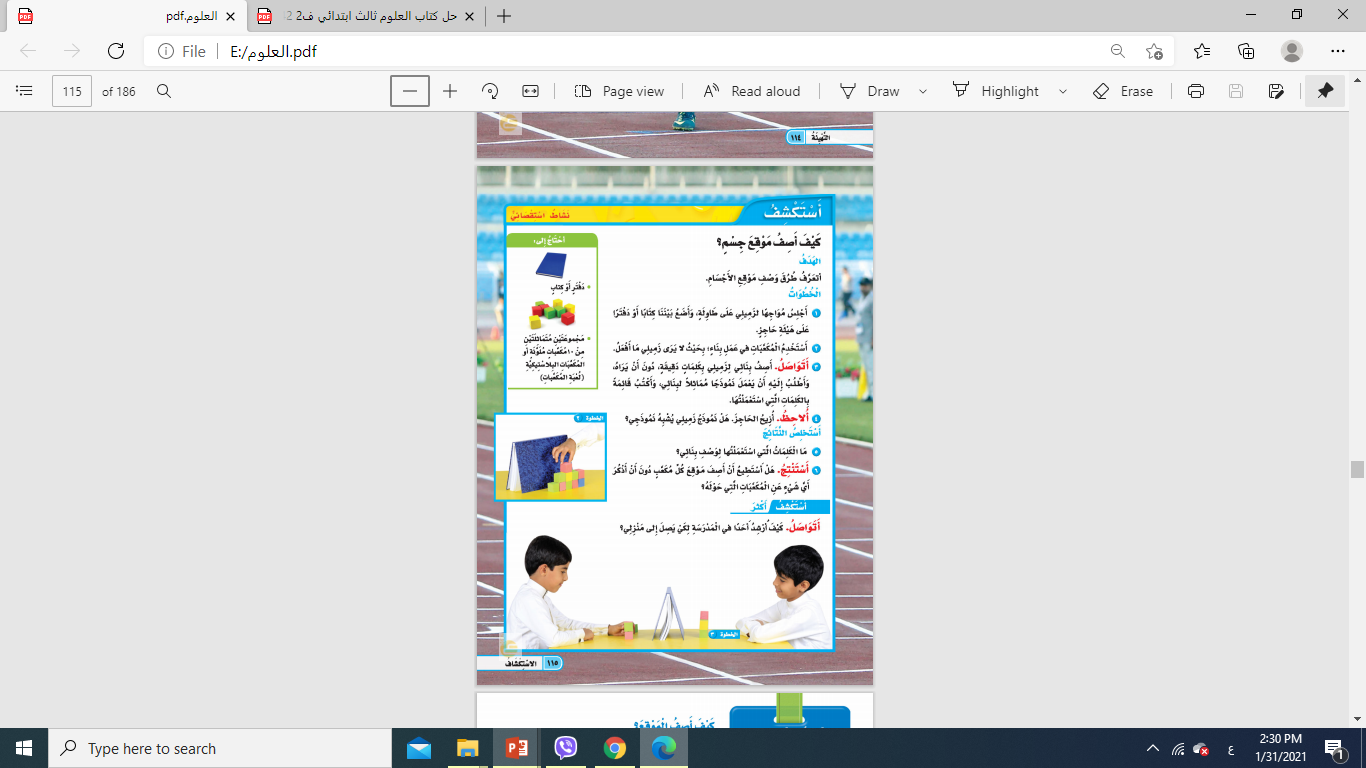 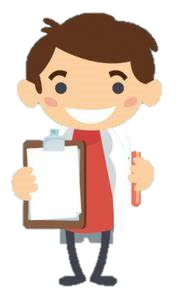 الموقع
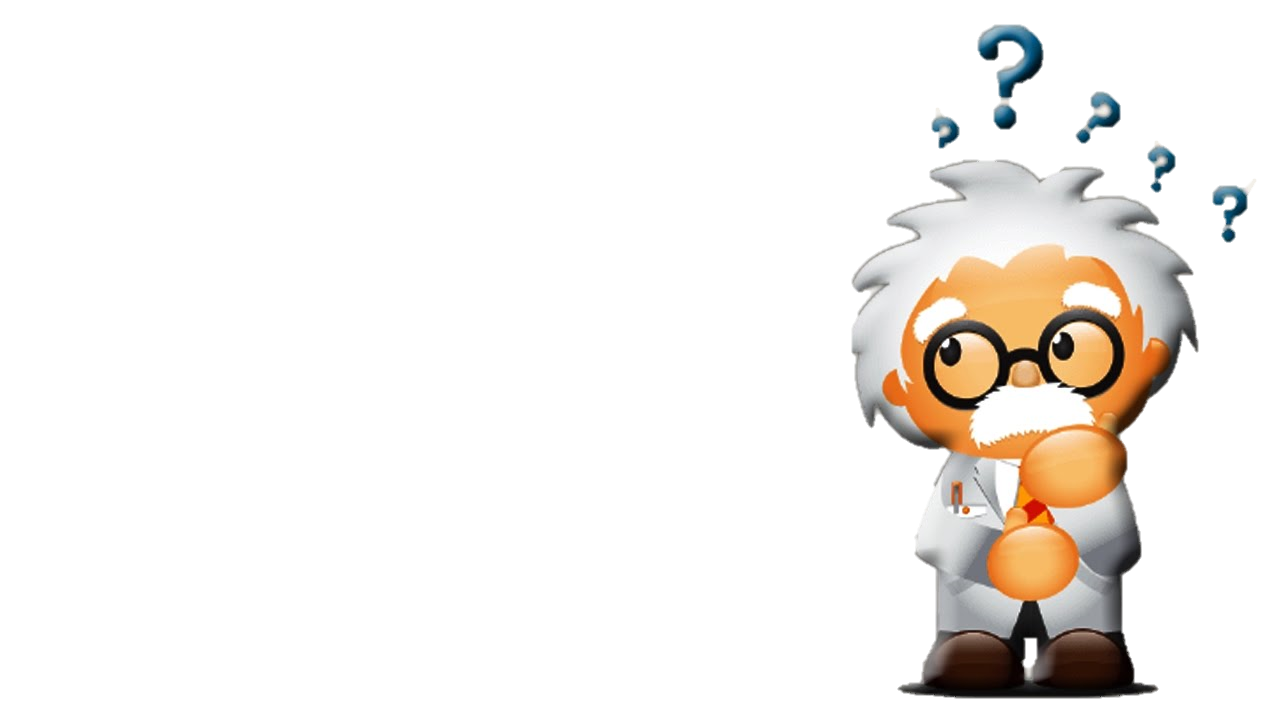 هو مكان الجسم مقارنة بمكان جسم آخر
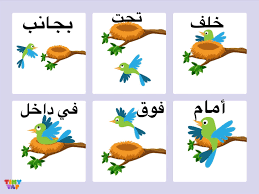 تجدنا  في جوجل
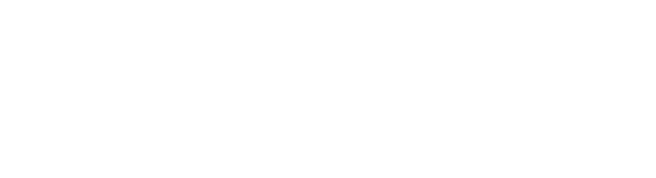 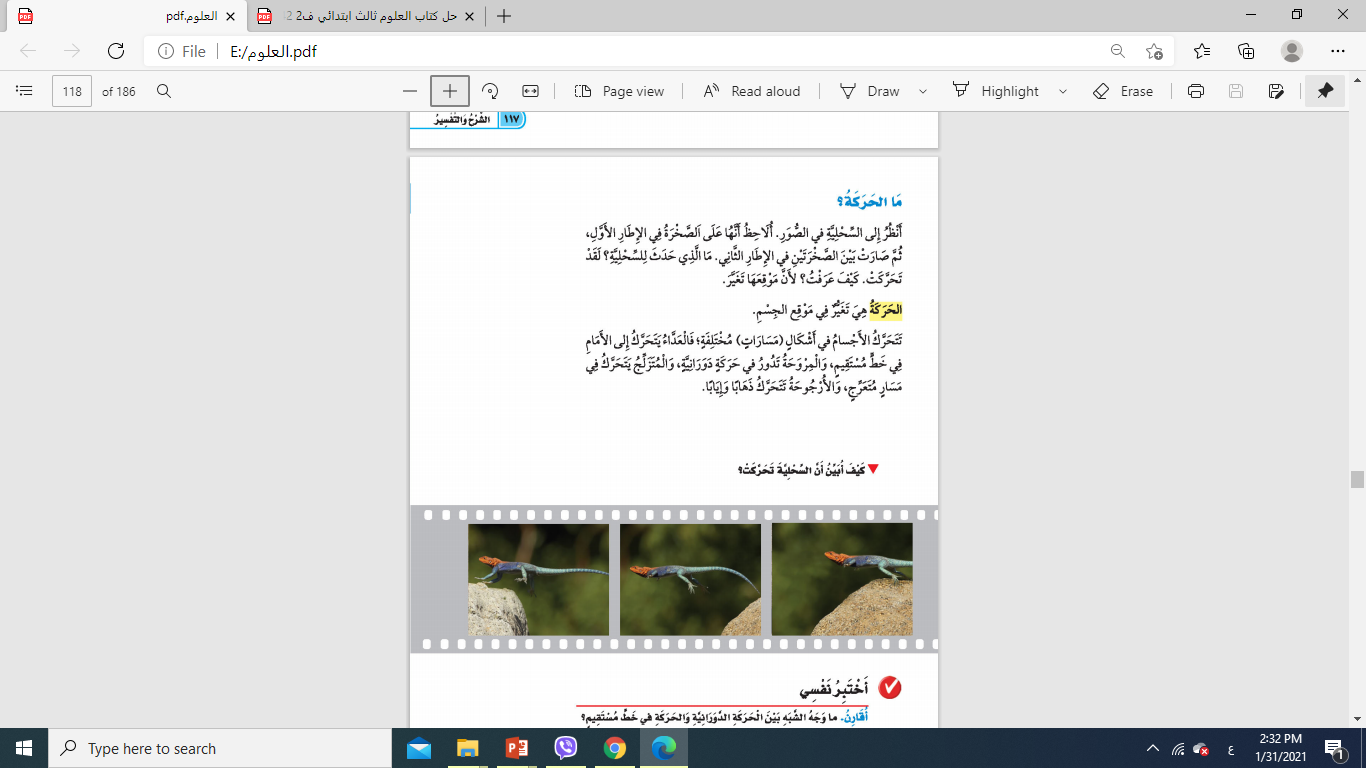 الحركة
هي تغير في موقع الجسم
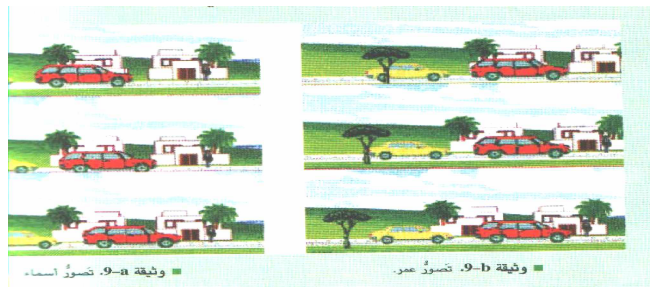 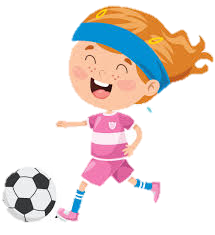 أنواع من الحركة
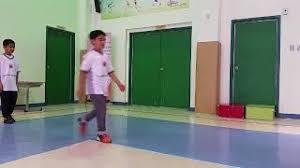 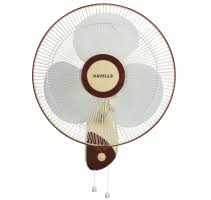 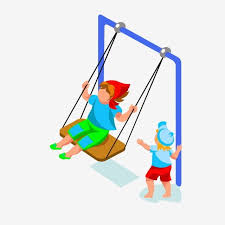 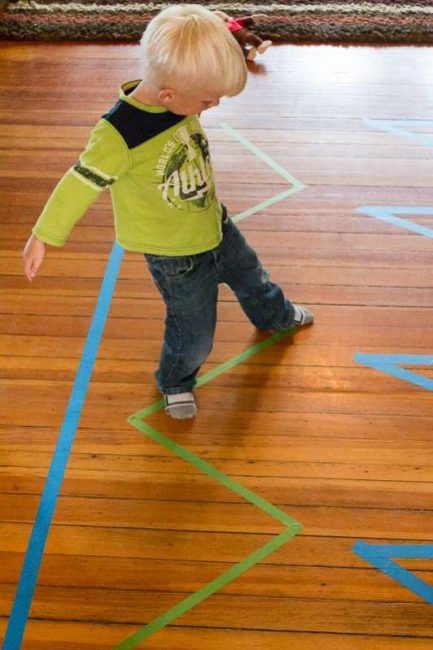 خط مستقيم
حركة اهتزازية
حركة دورانية
مسار متعرج
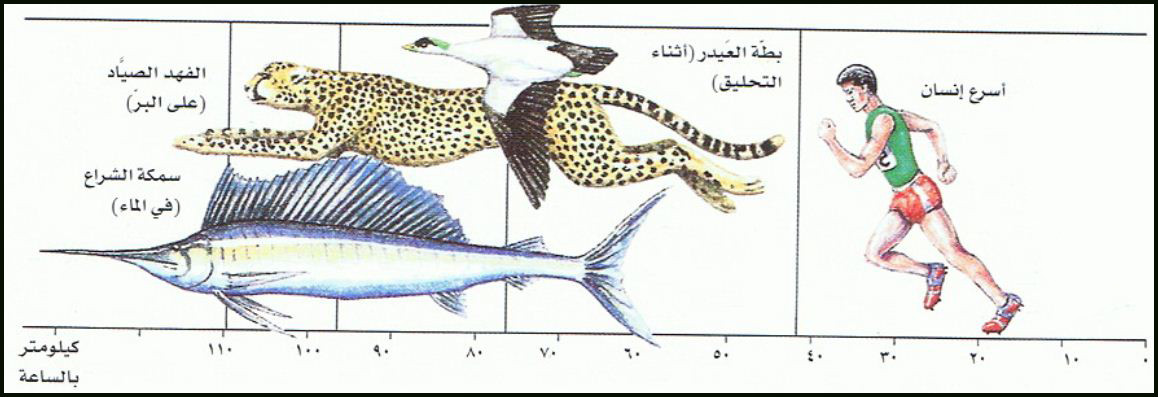 السرعة
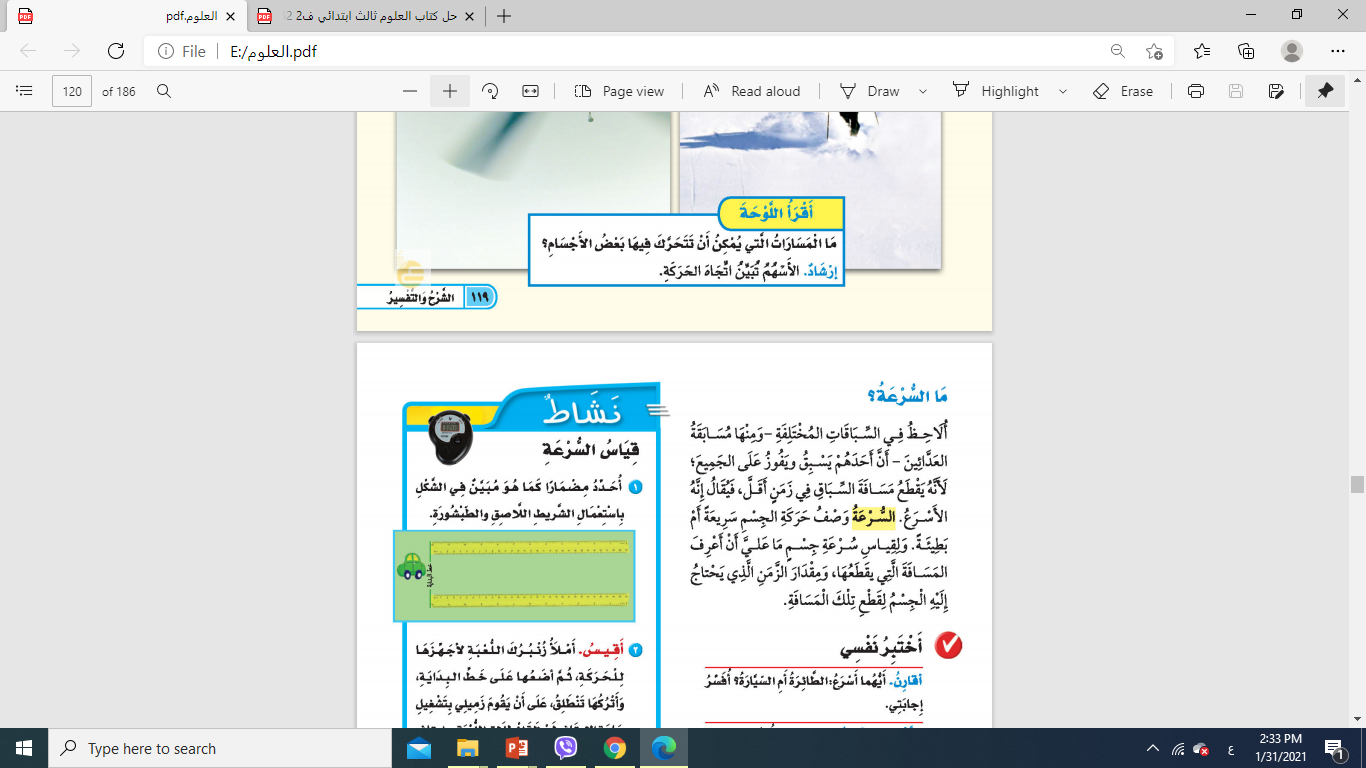 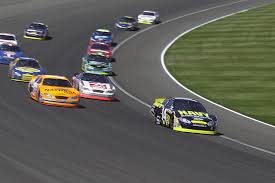 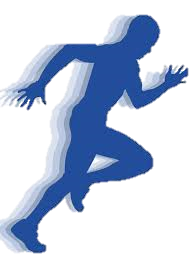 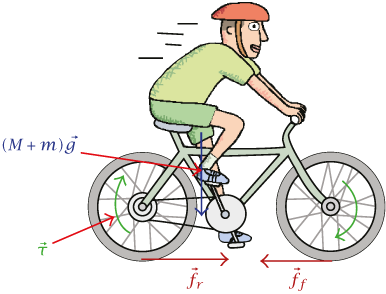 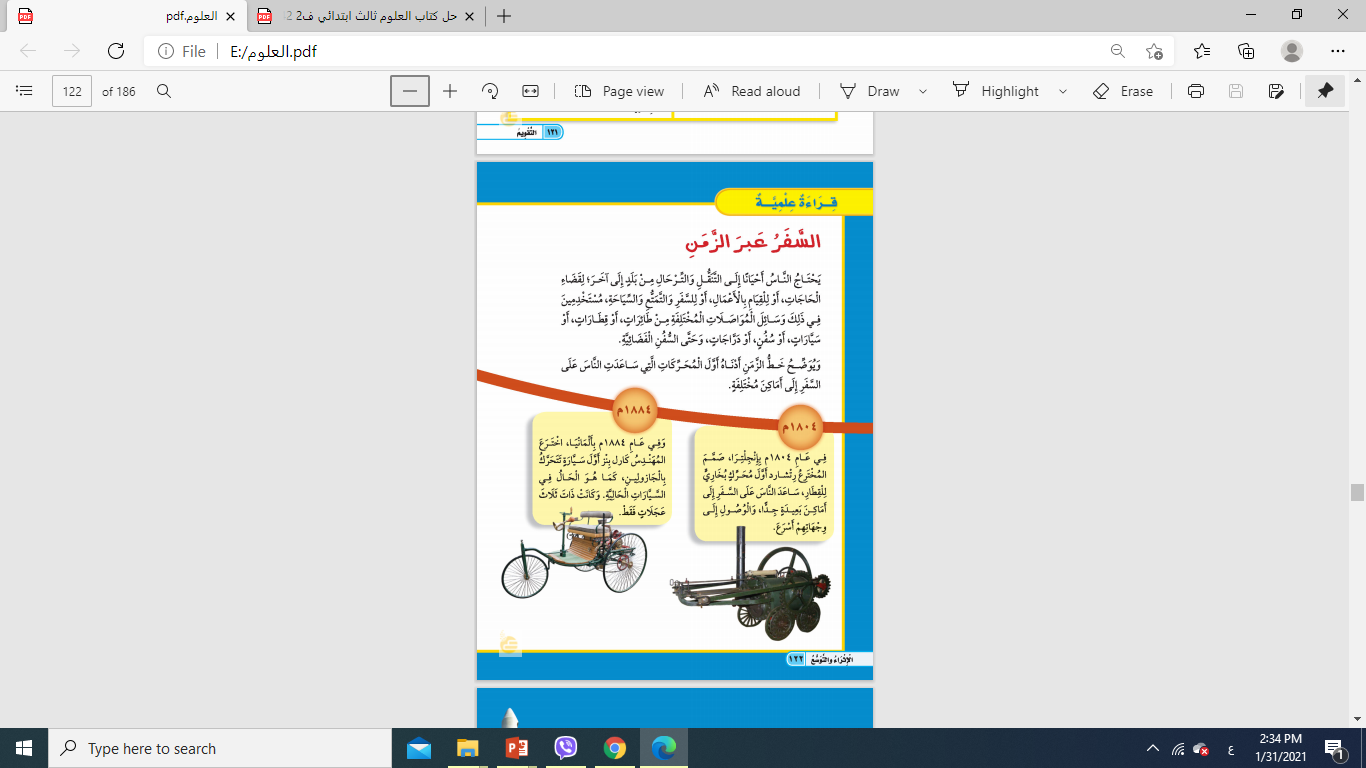 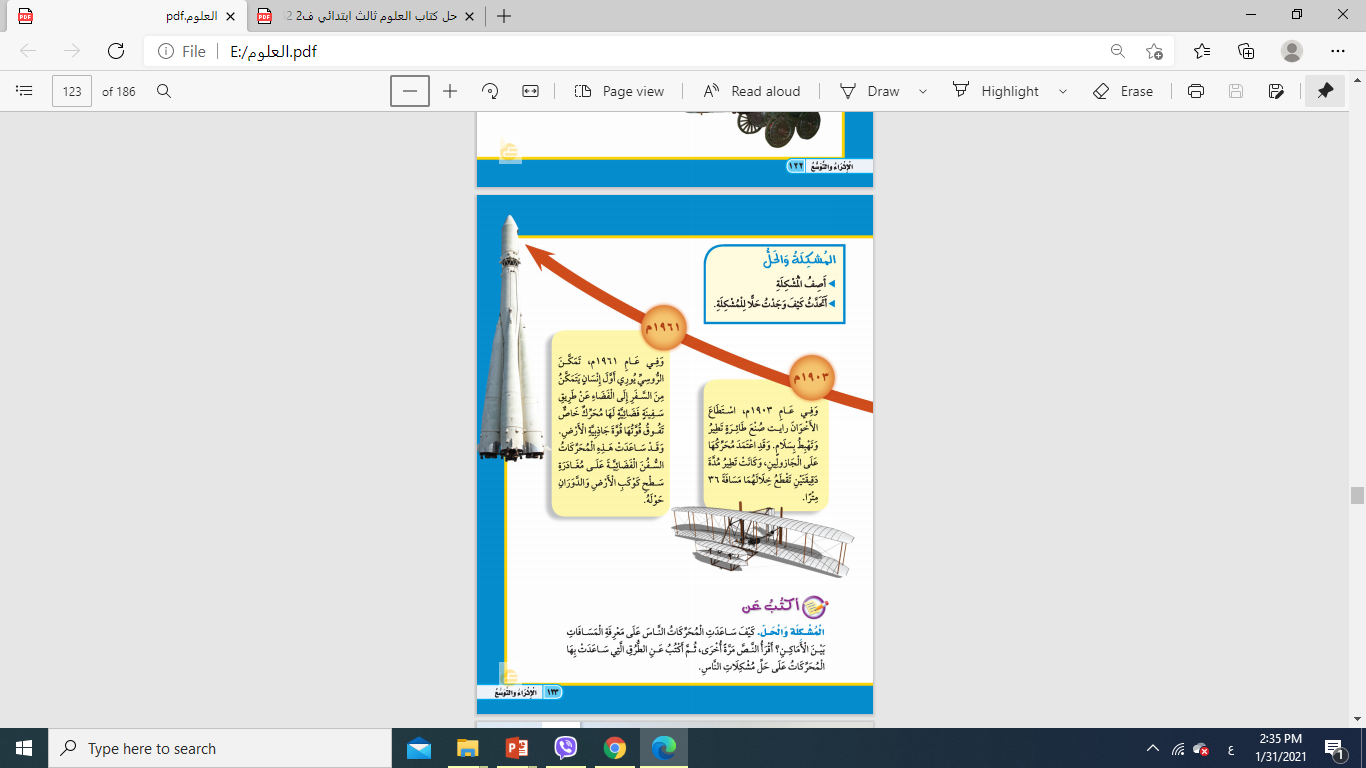